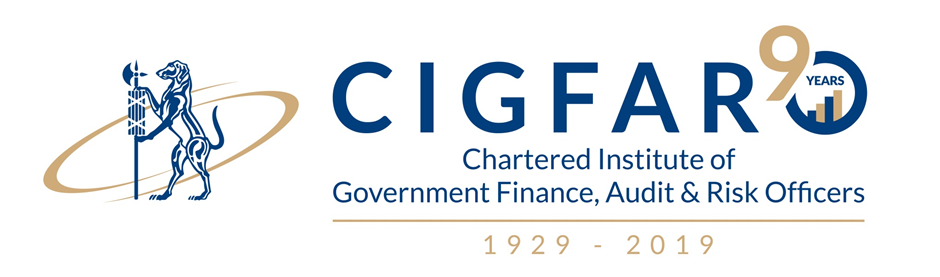 Practical view on Annual Financial Statements preparation for 2019
Stephan van der Merwe CA(SA)
24 June 2019
Self assessment questions
Q1: What risks do I need to manage?
A1: Audit findings
Financial audit
Compliance audit
Predetermined objectives audit

Q2: How do I manage these risks?
A2: Knowing/Assessing/Analyzing
What is the rules of engagement?
What have changed from last year?
What is a problem from last year?
What is a problem that arose this year?
Self assessment questions (continue)
Q3: What is the rules of engagement?
A3: Audit rules
GRAP vs mSCOA
Laws and regulations
Supporting evidence

Q4: What have changed from last year?
A4: Standards, Laws
Audit approach
GRAP Standards
Amendments to GRAP 27, GRAP 12, GRAP 106
GRAP 3
Circular 68
Materiality guideline
mSCOA specimen = Guideline
Self assessment questions (continue)
Q5: What is a problem from last year?
A5: Management letter points
Ensure you implemented the recommendations

Q5: What is a problem that arose this year?
A5: Possible risks 
Going concern
Cash flow statement
Alignment to mSCOA